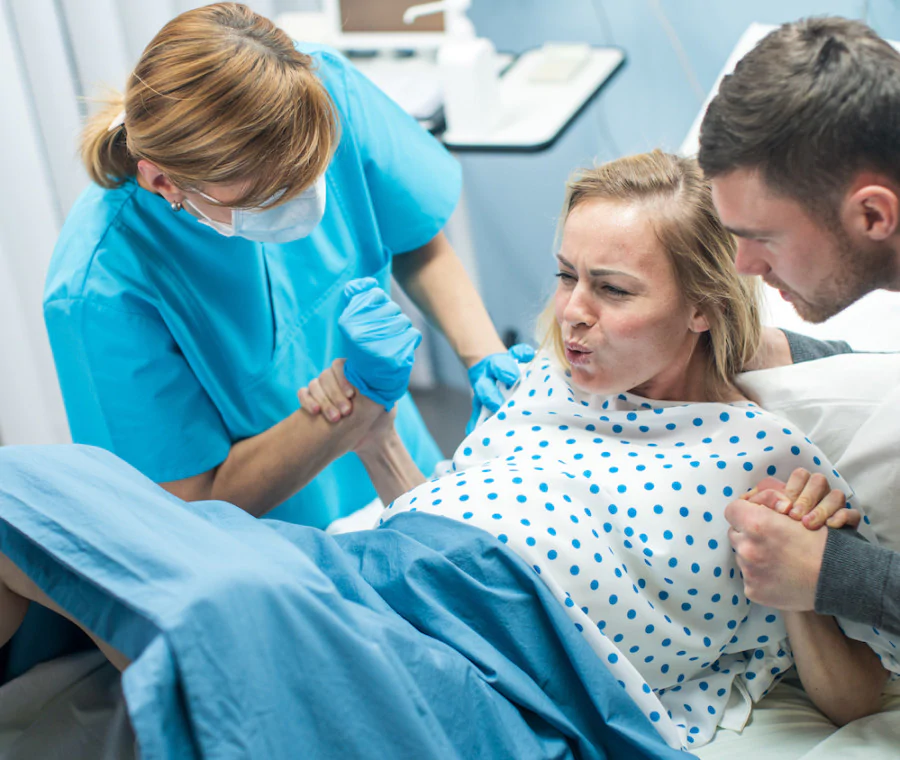 IL PARTO
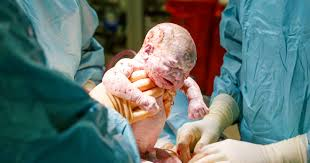 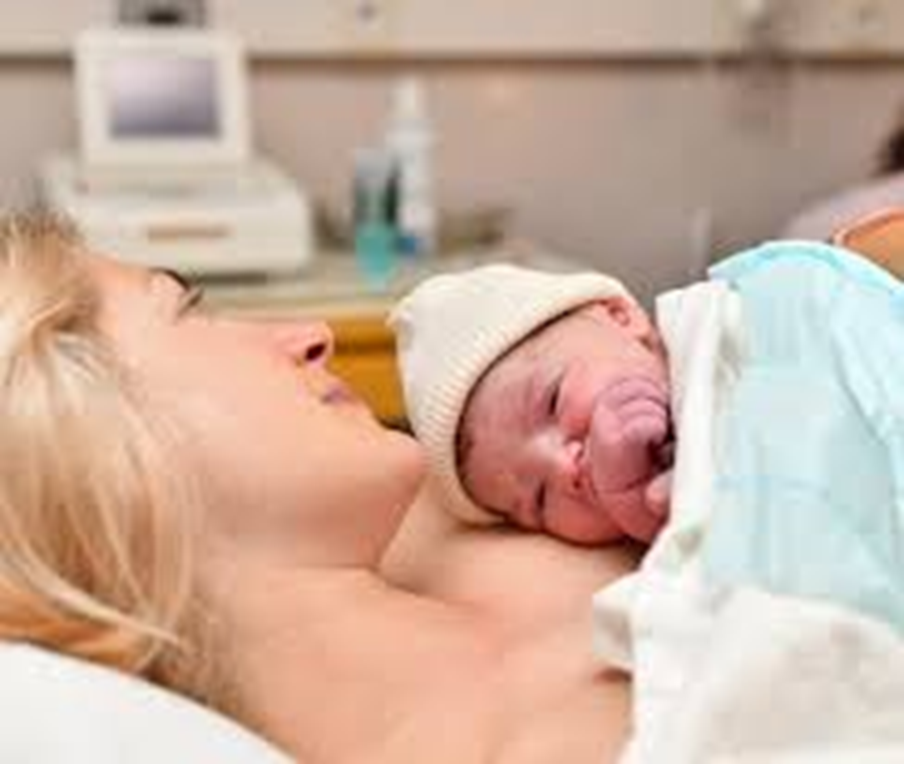 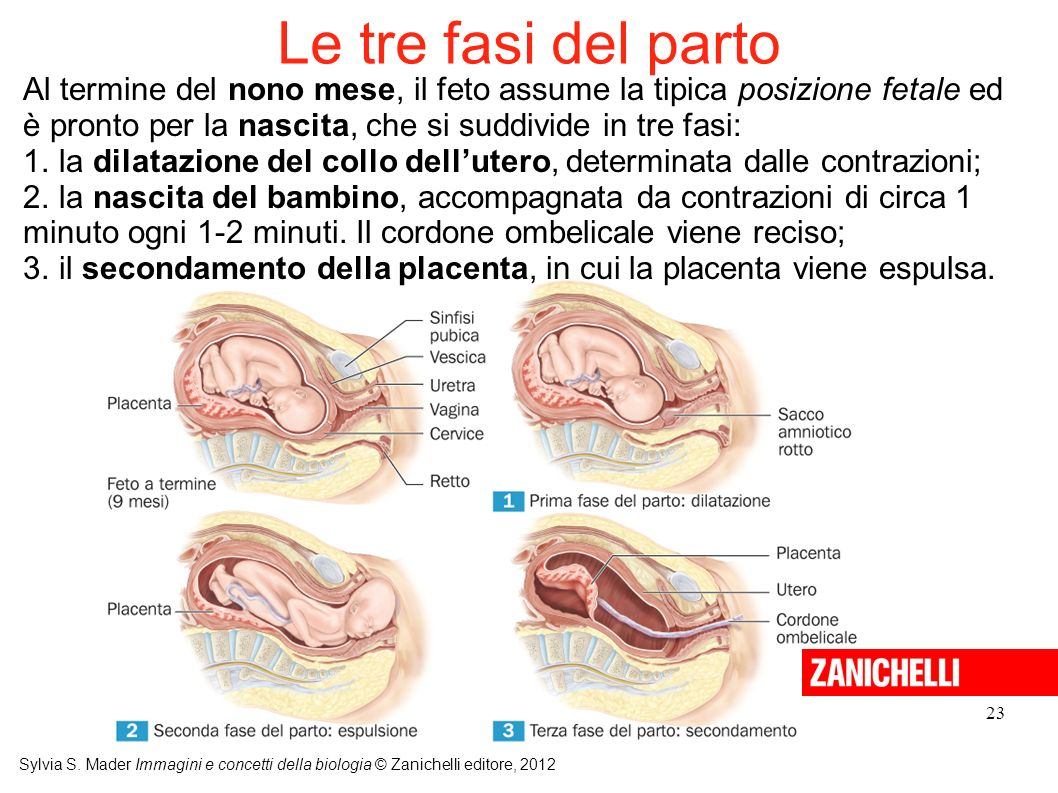 IL PARTO NATURALE
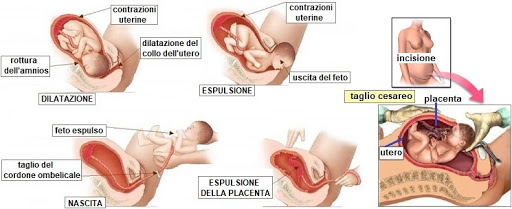 IL PARTO CESAREO
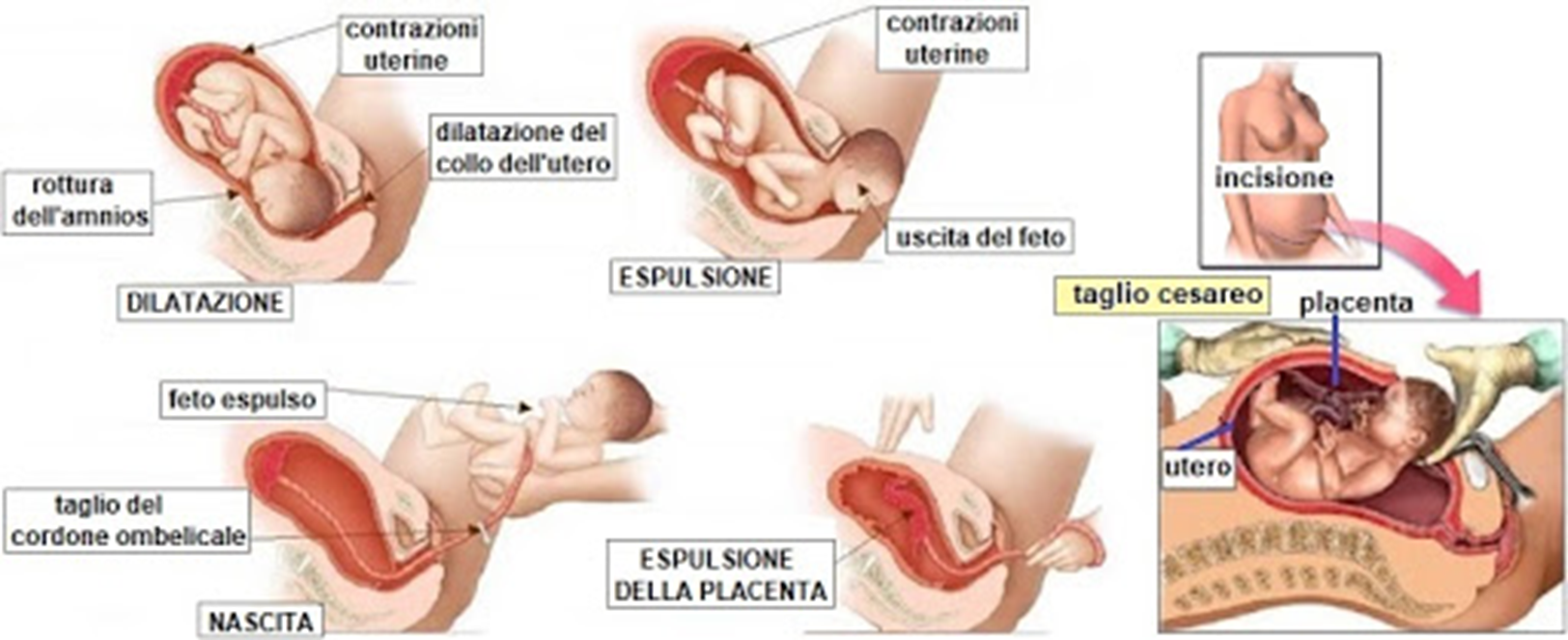 IL PARTO CESAREO
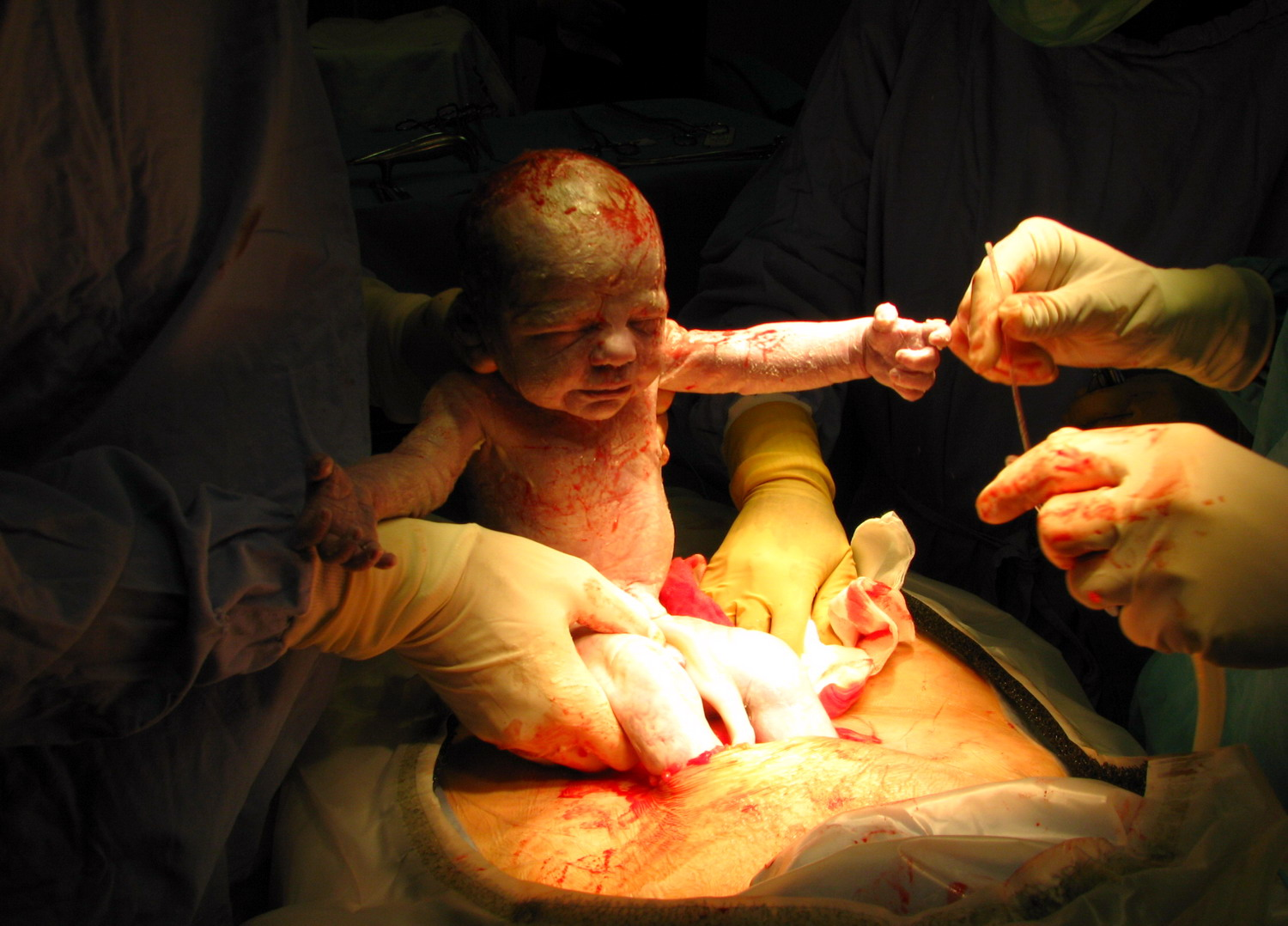 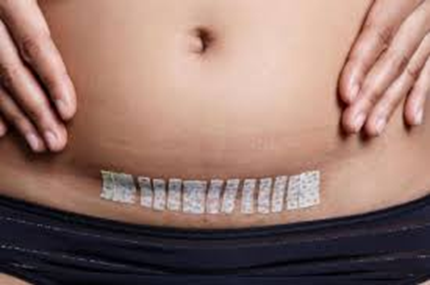